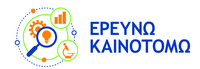 Δράση: «Ερευνώ – Καινοτομώ»
Πανεπιστήμιο Κρήτης 
& Παρέμβαση ΙΙ
Συμπράξεις Επιχειρήσεων με Ερευνητικούς Οργανισμούς
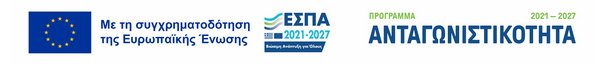 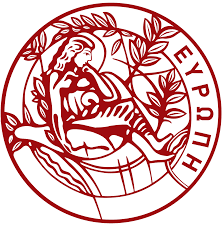 Πανεπιστήμιο Κρήτης
1
2
3
4
5
6
7
8
9
10
Με μια ματιά…
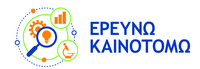 60 αιτήσεις Χρηματοδότησης με εταίρο το ΠΚ
31 αιτήσεις χρηματοδότησης από το Τμήμα Ιατρικής
26 αιτήσεις χρηματοδότησης σε σύμπραξη με το ΙΤΕ
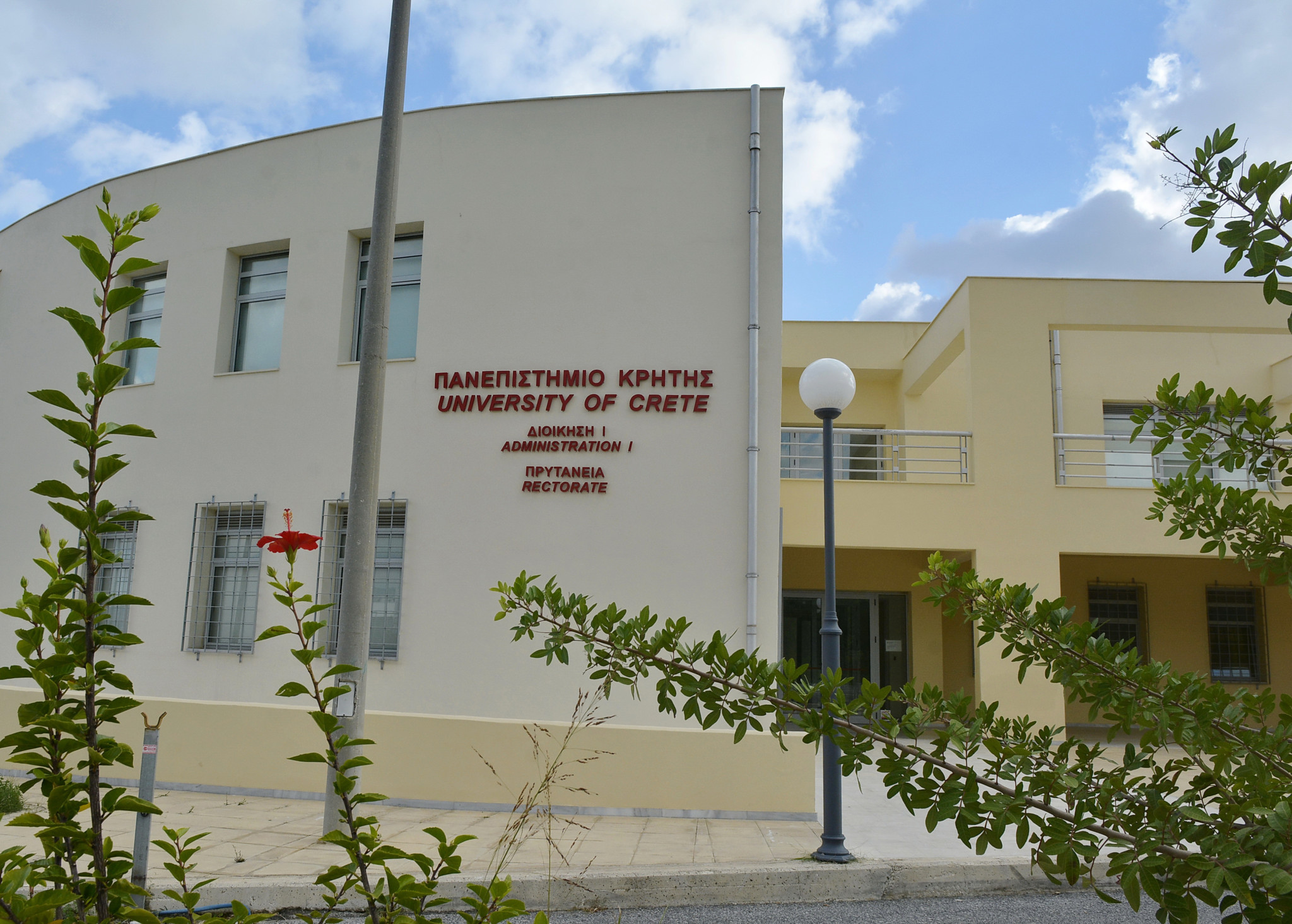 299 συμμετοχές φορέων
169 συμμετοχές ερευνητικών οργανισμών
130 συμμετοχές επιχειρήσεων
99,166 εκ ευρώ συνολικός αιτούμενος προϋπολογισμός
18,668 εκ ευρώ αιτούμενος προϋπολογισμός για το ΠΚ
11,535 εκ ευρώ αιτούμενος προϋπολογισμός για το ΙΤΕ
43,046 εκ ευρώ αιτούμενος προϋπολογισμός για τις επιχειρήσεις
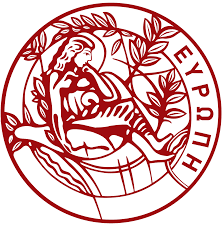 Πλήθος αιτήσεων ανά Σχολή & ανά Τμήμα …
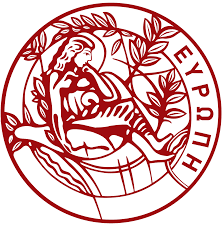 Αιτούμενος συνολικός Π/Υ ανά Σχολή & ανά Τμήμα …
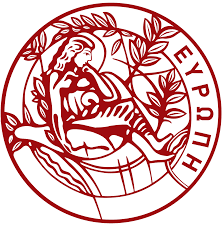 Αιτούμενος Π/Υ ανά Σχολή για το ΠΚ & το ΙΤΕ …
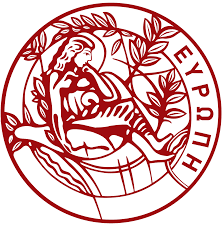 Αιτούμενος προϋπολογισμός ανά Τμήμα και Φορέα (ΠΚ, ΙΤΕ, επιχ/σεις)…
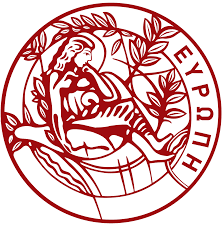 Συγκριτικά στοιχεία ΠΚ & ΙΤΕ στις 26 από κοινού αιτήσεις ...
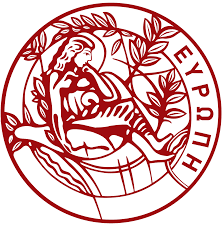 Οι αιτήσεις του ΠΚ σε Μέσους Όρους …
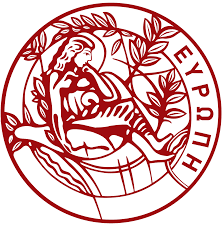 Μερικά αριθμητικά στοιχεία ακόμη …
Το πλήθος των αιτήσεων συμμετοχής της Ιατρικής Σχολής αντιστοιχεί στο 51,66% του συνολικού αριθμού αιτήσεων για το ΠΚ.
Ο συνολικός Προϋπολογισμός των αιτήσεων της Ιατρικής Σχολής αντιστοιχεί στο 55,44% του συνολικού αιτούμενου προϋπολογισμού των αιτήσεων του ΠΚ.
Το πλήθος των αιτήσεων συμμετοχής των τμημάτων του Ρεθύμνου αντιστοιχεί στο 15% του συνολικού αριθμού των αιτήσεων για το ΠΚ, με το αντίστοιχο ποσοστό των τμημάτων του Ηρακλείου (εξαιρουμένου της Ιατρικής) να είναι 33,33%.
Το Πανεπιστήμιο Κρήτης αποτελεί Συντονιστή φορέα σε 15 από τις 60 αιτήσεις που υποβλήθηκαν, ήτοι ποσοστό 25%.
Στο 78% των αιτήσεων το πλήθος των συμμετεχόντων φορέων ανά αίτηση ήταν από 3 έως 6 εταίροι.
Στο 65% των αιτήσεων το πλήθος των συμμετεχόντων επιχειρήσεων ανά αίτηση ήταν 1 ή 2 επιχειρήσεις.
Στο 38% του πλήθους των αιτήσεων οι επιχειρήσεις συμμετείχαν με Π/Υ  30-40% στο εταιρικό σχήμα, ενώ στο 62% των αιτήσεων συμμετείχαν με Π/Υ 40% και άνω.
 Στις 26 κοινές αιτήσεις του ΠΚ με το ΙΤΕ με συνολικό αιτούμενο Π/Υ 45,433 εκ. ευρώ το ΠΚ συμμετέχει με 7,784 εκ ευρώ στο εταιρικό σχήμα, ενώ αντίστοιχα το ΙΤΕ με 11,535 εκ ευρώ (1,48 φορές περισσότερο).
Οι 17 από τις 26 κοινές αιτήσεις του ΠΚ με το ΙΤΕ υποβλήθηκαν από το Τμήμα Ιατρικής.
Από τις 26 κοινές αιτήσεις του ΠΚ με το ΙΤΕ, το ΙΤΕ είναι συντονιστής φορέας σε 12 και το Πανεπιστήμιο Κρήτης σε 8.
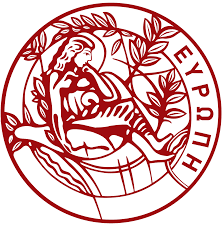 Αναμενόμενα οφέλη για το ΠΚ …
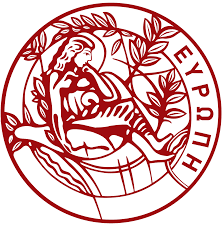 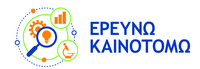 Καλή μας επιτυχία!!!
Μ.Ο.Δ.Υ ΕΛΚΕ Πανεπιστημίου Κρήτης
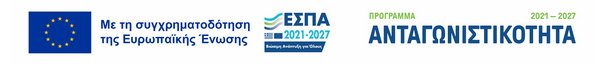